Вокальна музика
Вокальна музика - це музика , що призначена для виконання голосом. Через спів людина може передати настрої, емоції, почуття і переживання, змалювати мелодію (навколишній світ )
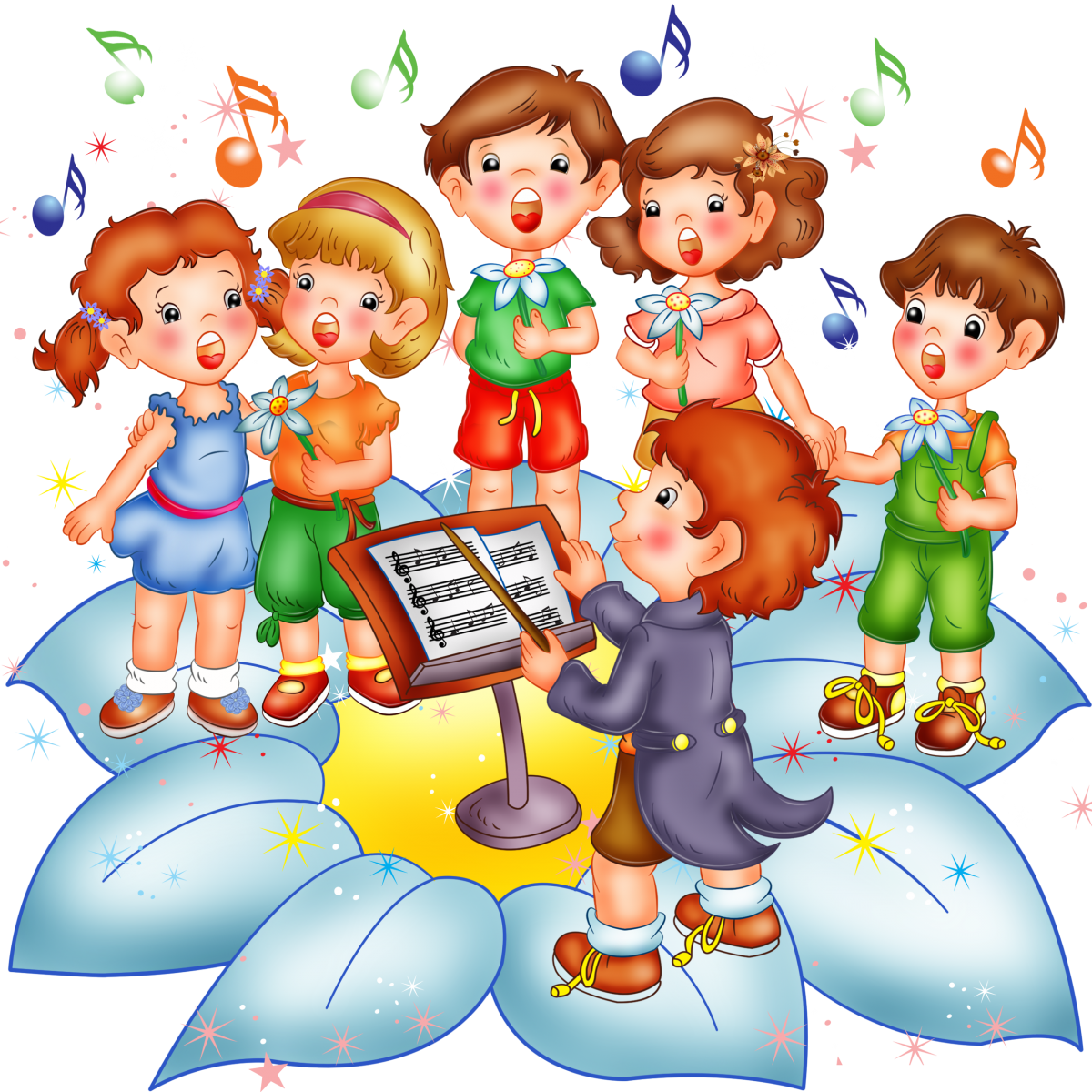 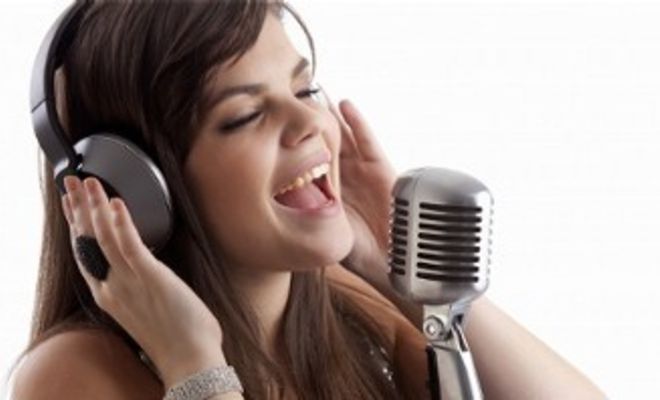 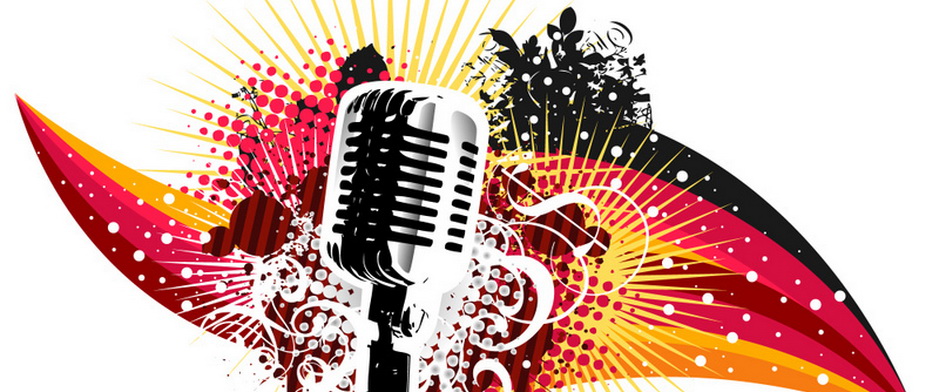 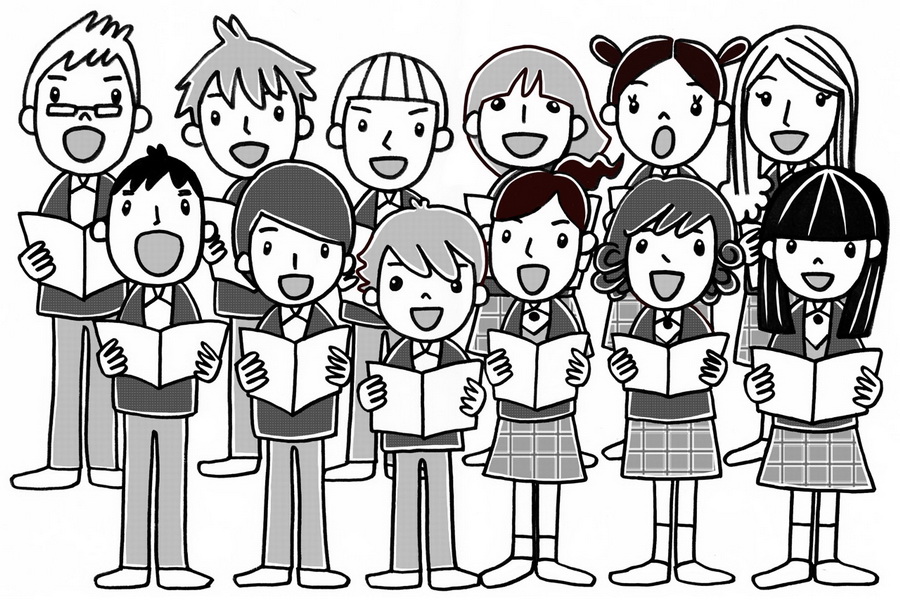 Народна манера співу – вид  невимушено, розлого     і гучно співу  під супровід народних інструментів або без супроводу (а капела).
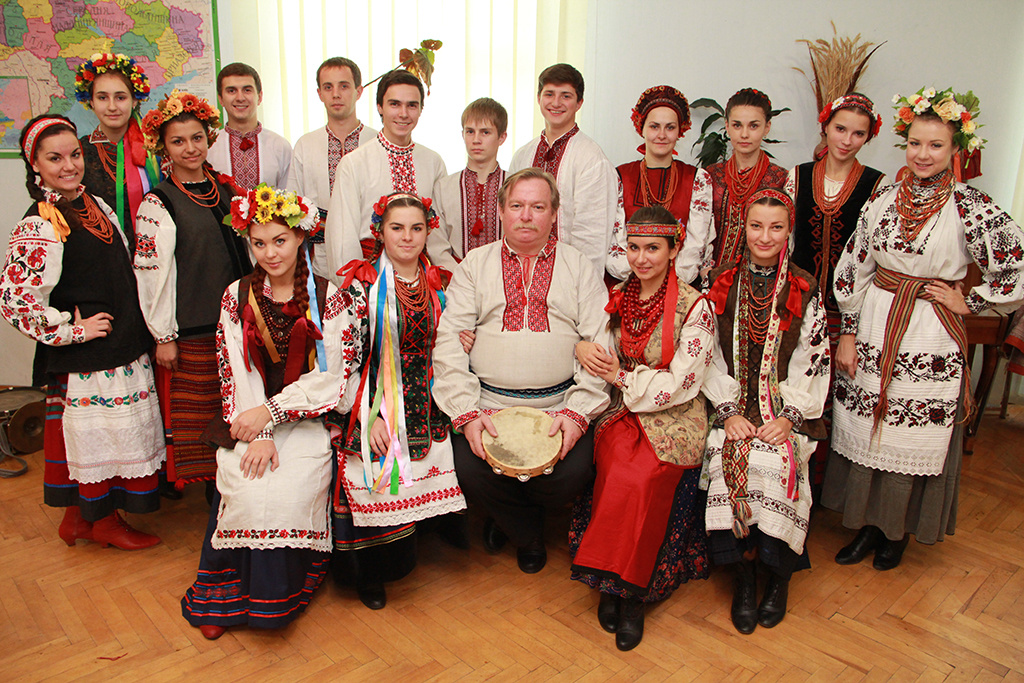 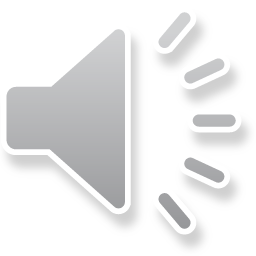 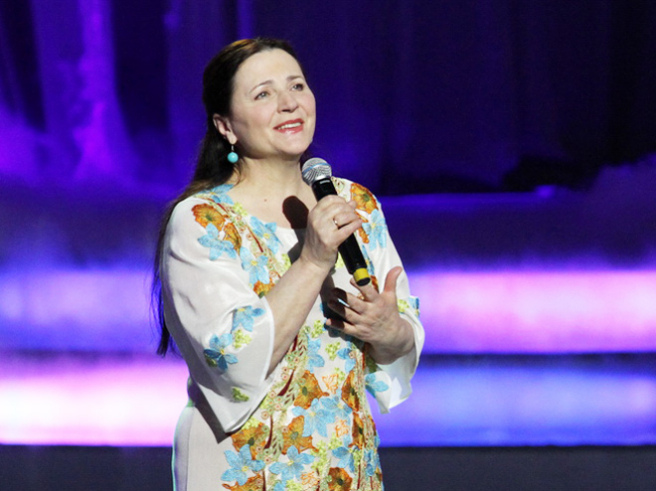 Естрадна манера співу -  вид сучасної  популярної  музики  що, звучить під фонограму, основною рисою якої є легкість і доступність у сприйнятті слухачами .
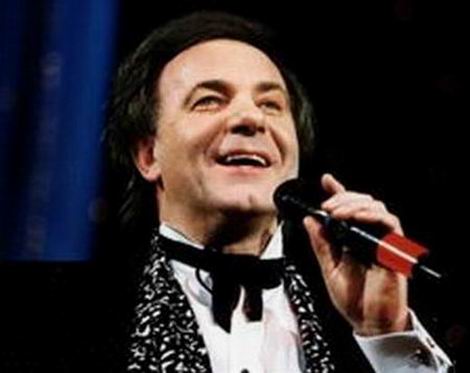 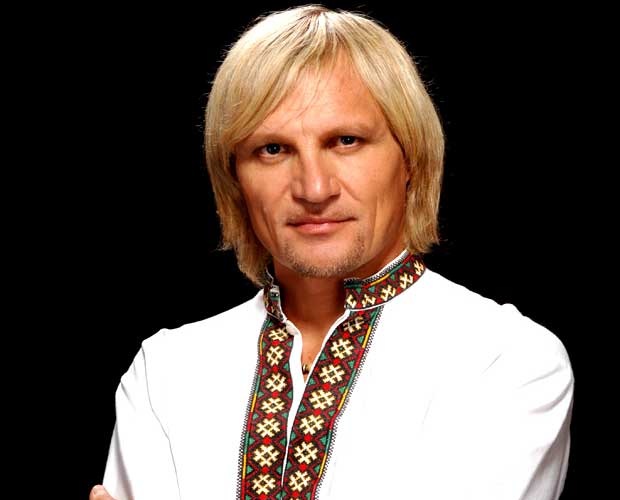 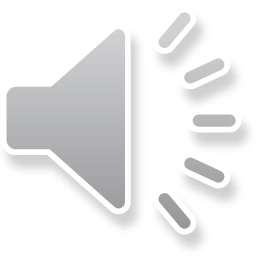 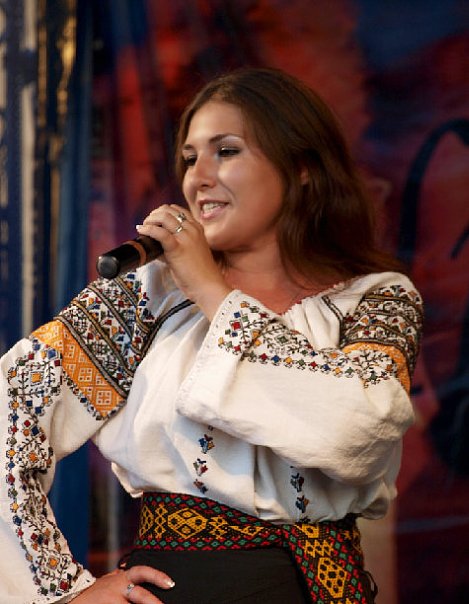 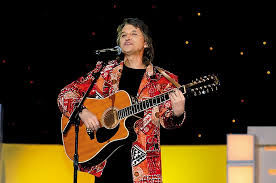 Академічна манера співу – Вид співу в  оперному театрі, концертному залі та філармонії .
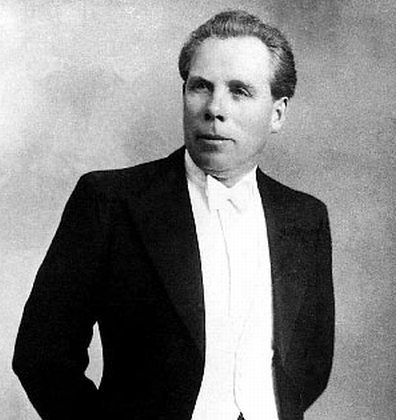 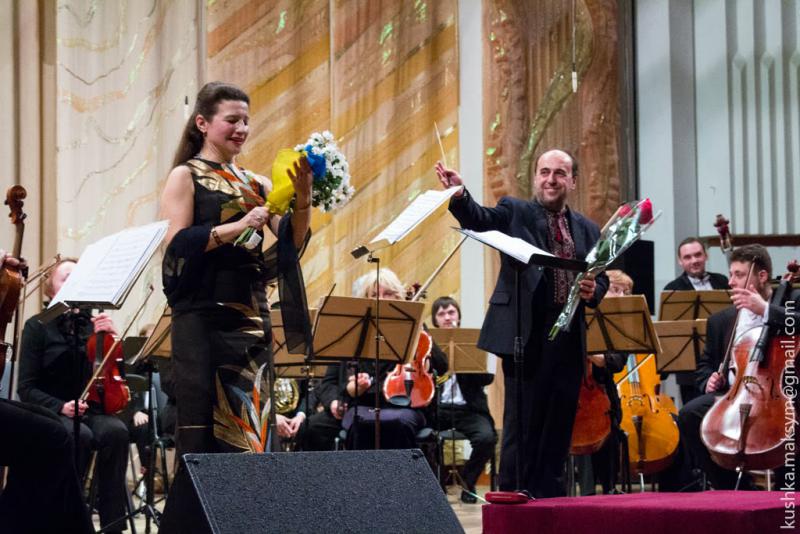 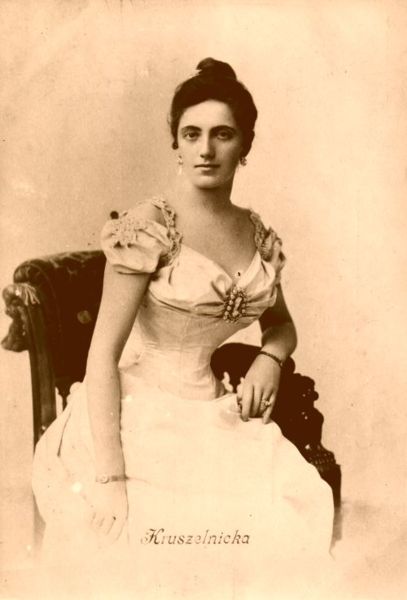 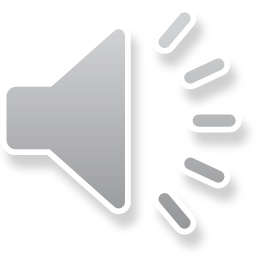 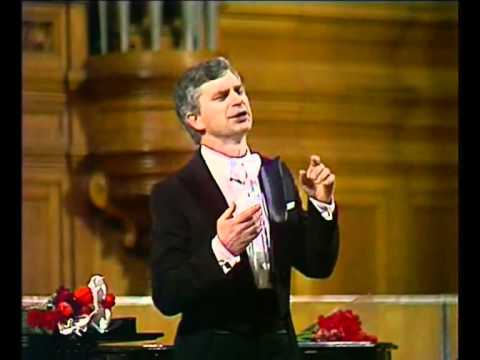 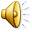 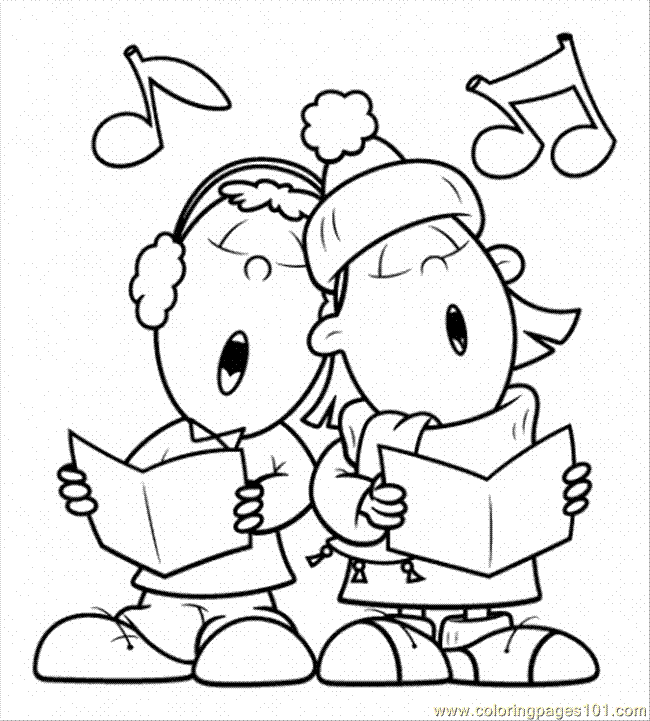 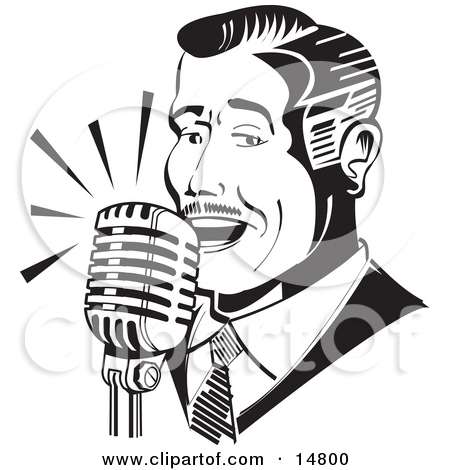 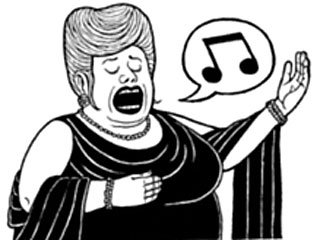 Тембри  співочих голосів
Мелодійний 
Глухий 
Металічний 
Приємний 
 Ніжний


 М’який
 Світлий
 Теплий голос
 Густий
Глибокий
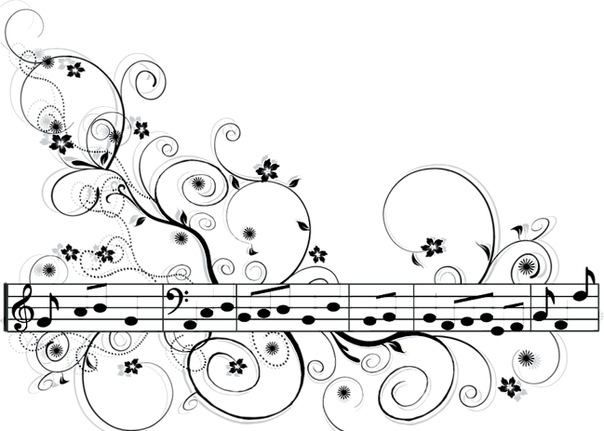 Опиши музичний твір(рефлексія)
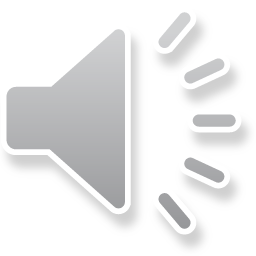 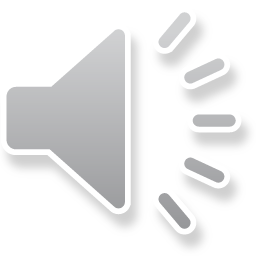 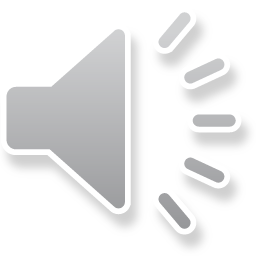 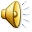 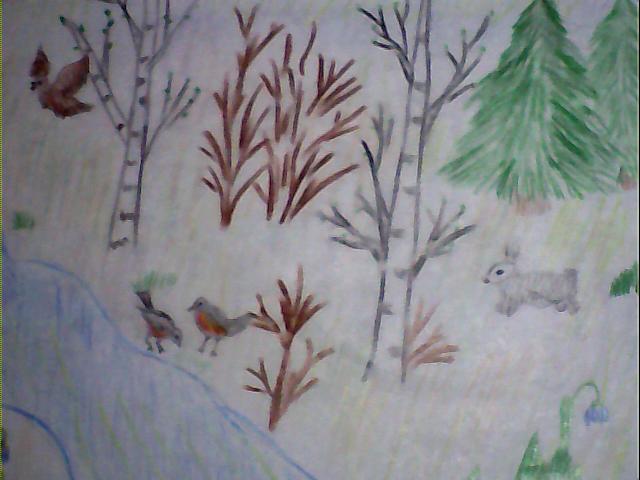 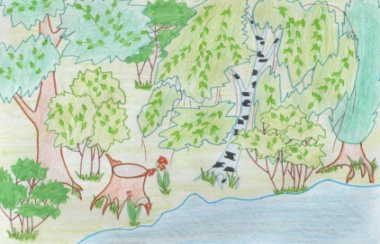 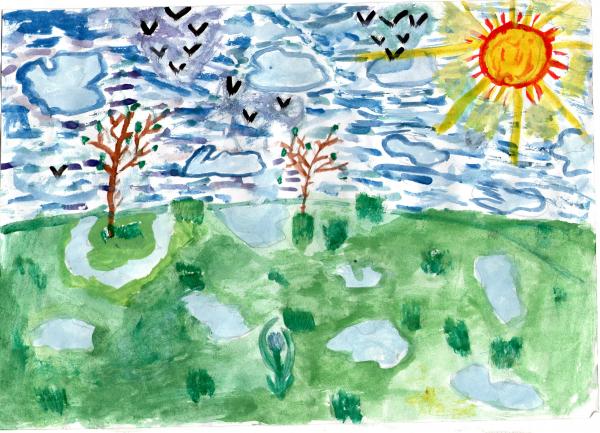 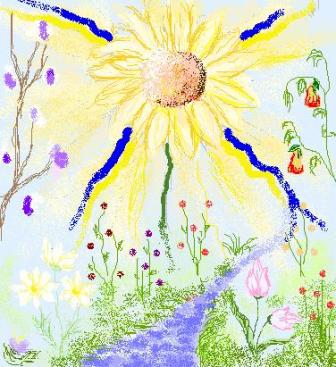 Загадки про весну
Старий Дід мости помостив.Молода прийшла – мости розвела.* * *Тане сніжок, зеленіє лужок,День прибуває – коли це буває?* * *Де вона проходить – Там травиця сходить,Квіти розцвітають,Солов’ї співають.
* * *Тільки вчора теплий вітерВість приніс нам від весни,А сьогодні дивні квітиКрізь замети проросли.* * *Я найперша зацвітаюСинім цвітом серед гаю.Відгадайте, що за квітка,Бо мене не стане влітку.
Привітанням журавляЯ пробуджую поля,Наповняю ручаїТа заквітчую гаї.Кожен з вас мене впізна.Відгадали? Я - …
* * *Клюк!Клюк!Співа струмок,Біжить з-під шапки снігу.Ріка ламає кригу.То йде яснаДо нас …* * *З-під снігу зявився,Прокинувсь од сну,Усіх запросивЗустрічати весну.
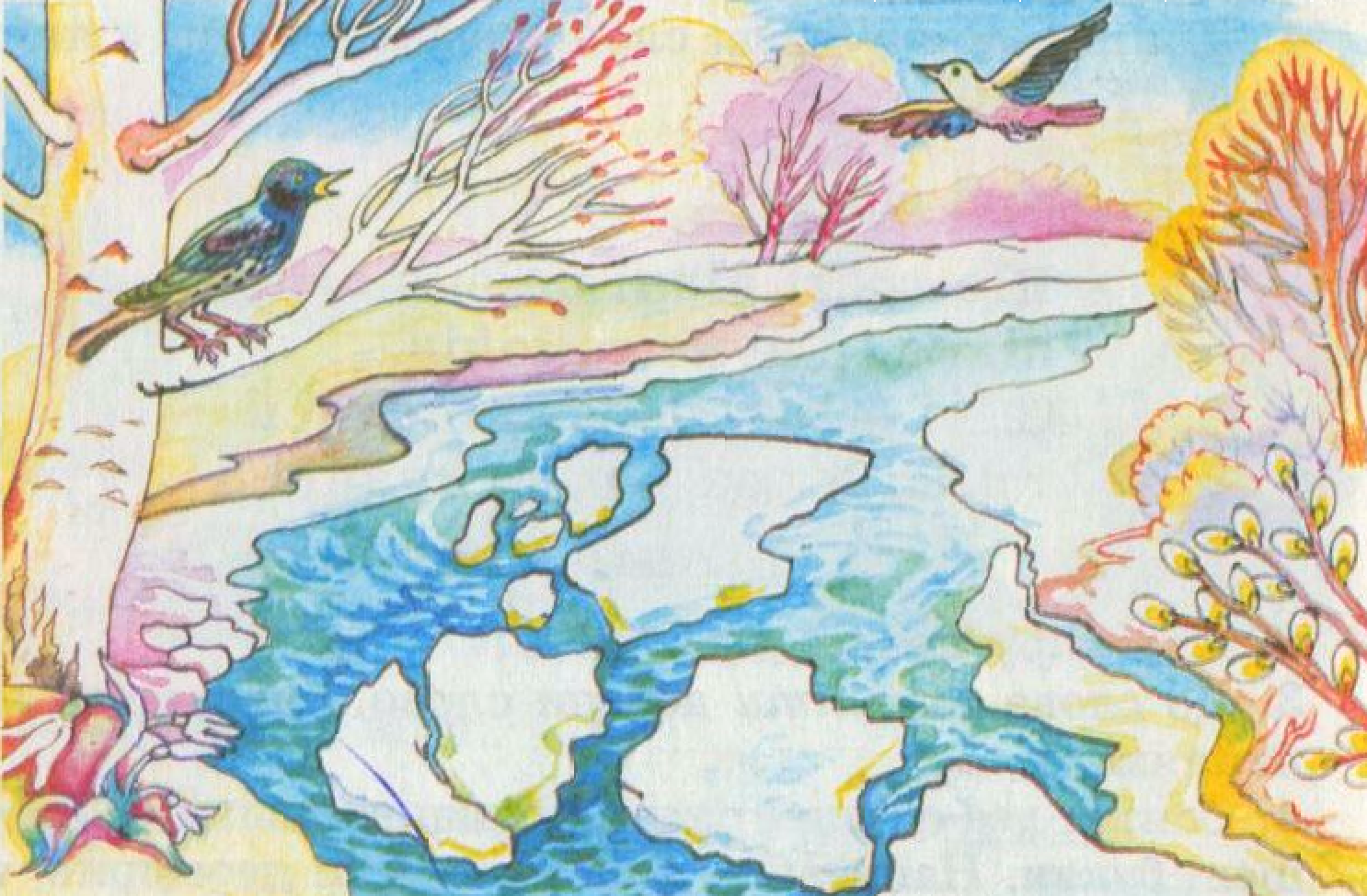 Приказки та прислів’я
А весняночка на весну каже: «Кидай сани, бери віз та поїдем по рогіз».
Весна багата водою.
Весна багата на квіти, а хліба в осені позичає.
Весна днем красна.
Весна — наші отець і мати: хто не посіє, не буде жати.
Проспиш весною — заплачеш зимою.
Весна красна квітками, а осінь пирогами.
Весна кличе в поле.
Весна не зима – не на піч, а в поле збирайся.
Весна – наша отець і мати: хто не посіє, не буде збирати.
У весняну погоду і смутний веселим буває.
У поле вирушай,  козаче, вже весна соком плаче.
У березні вже щука-риба може хвостом лід розбити.
Березень березовим віником зиму вимітає, а весну в гості запрошує.
Березень у зими кожуха купив, а на третій день продав.
У березні не байдикуватимеш - восени і на зиму до столу матимеш.
У березні сім погод на дворі: сіє, віє, крутить, зверху ллє, знизу мете.
Від березневих дощів земля квітне.
Марцеві хвилі — сім змін на день.
Що марець не випече, то цвітень висіче.
Квітневий день рік годує.
Сон на зиму відклади, а діло в квітні зроби.
У квітні ластівка день починає, а соловей — кінчає.
У березні поскавчи, а в квітні пограй, то не їстимеш коровай.
Березневий дощ тішить квітень, а квітневий — людей.
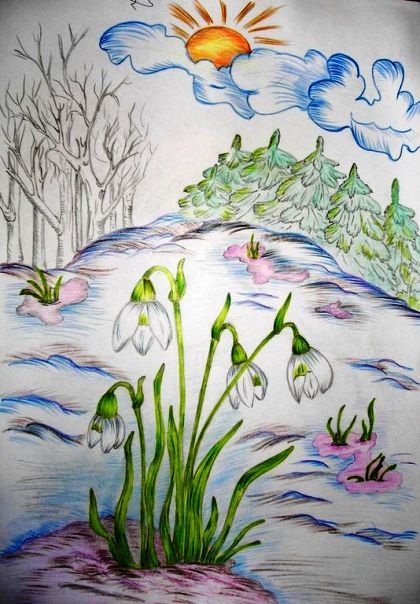 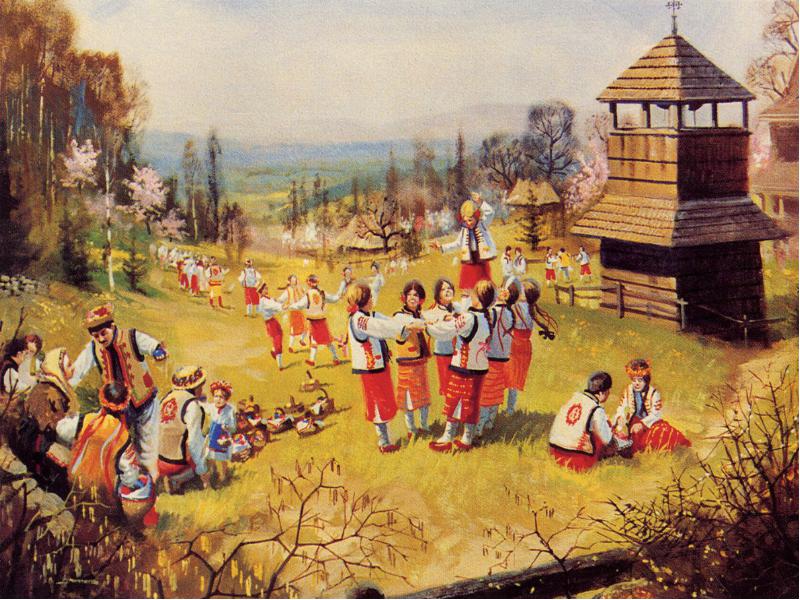 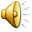